1,000,000 lbs per Acre
Slide Source: 
Allen Williams
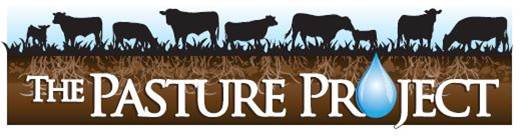